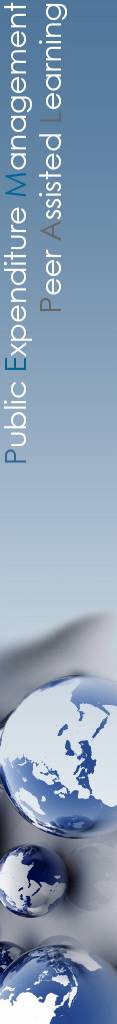 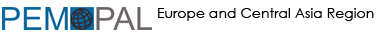 Prva skupina Osnovnoškolsko obrazovanje
PEMPAL-ova Zajednica prakse za proračun (BCOP)
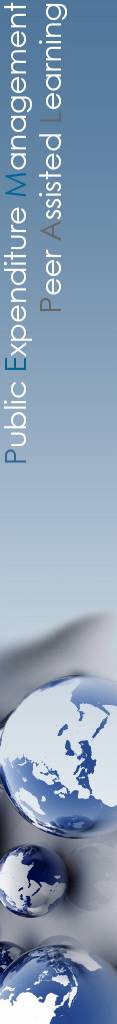 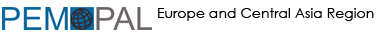 Članovi
Armenija
Bjelarus
Kirgiska Republika
Moldova
Uzbekistan
Ruska Federacija
2
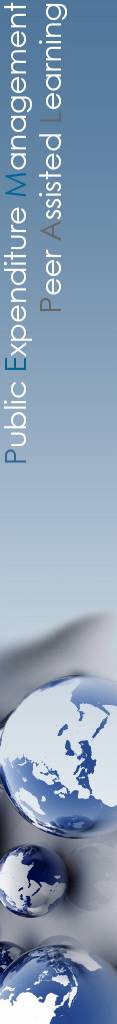 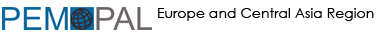 Primjeri pokazatelja
1. Dostupnost
Upisana djeca, %
Prosječna popunjenost razreda, broj osoba
Udio djece koja su završila osnovnu školu u ukupnom broju djece iste dobi, %
Udio škola s dvosmjenskom nastavom, %
Uključivo obrazovanje (udio djece s teškoćama u razvoju koja imaju pristup osnovnoškolskom obrazovanju, %)
3
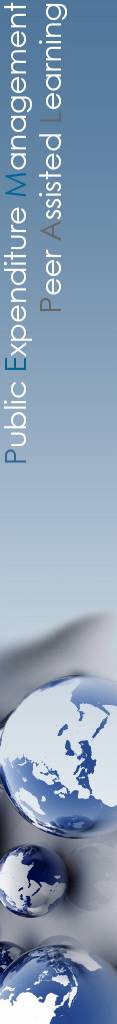 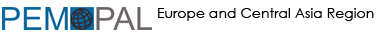 Primjeri pokazatelja
2. Kvaliteta
Broj učitelja, % zakonske vrijednosti
Udio najboljih učitelja, %
Udio ažuriranih školskih kurikuluma, %
Školski pribor, %
Prosječna plaća učitelja (odstupanje od regionalnog prosjeka), %
Udio diplomiranih studenata s pedagoških sveučilišta (mladi stručnjaci), %
Prosječni međunarodni pokazatelji obrazovanja (po zemlji), rezultati
Udio škola s pristupom internetu, %
4
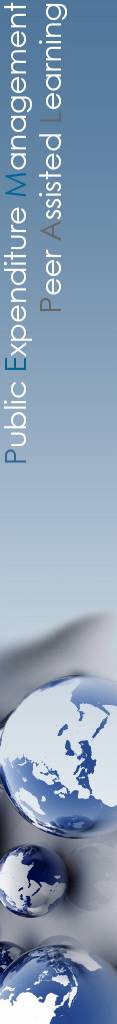 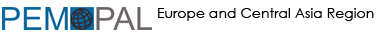 Mehanizmi za uključivanje građana
Anketiranje školaraca i njihovih roditelja
Razlozi za izostajanje s nastave
Udaljenost škole
2. Statistički podaci
Broj djece predškolske dobi na području
3. Suradnja s lokalnim vlastima i agencijama za socijalno osiguranje
4. Sastanci uživo
5. Participativno planiranje proračuna
5